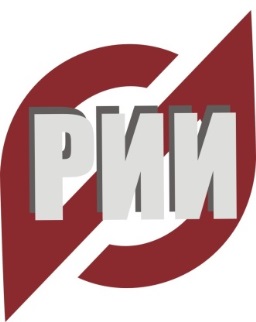 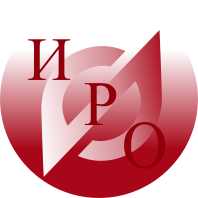 Государственное образовательное автономное учреждение
Ярославской области
«Институт развития образования»
Проблемы и достижениямуниципальных методических службАналитический обзор(по материалам Школы методиста «Построение модели методического сопровождения развития кадрового потенциала в системе образования Ярославской области. МЫ ВМЕСТЕ!», 17-19 октября 2014 г.)
Старший методист
Центра развития инновационной инфраструктуры
Алферова Анна Борисовна
г.Углич, 2014
Задачи:

Выявление проблем, не позволяющих методическим службам работать более эффективно
Выявление направлений деятельности, наиболее проработанных методической службой
Определение зависимости специфики проблем от численного состава и юридического статуса методической службы
15 ММС
«Визитные карточки»
Дополнительные запросы
Число специалистов ММС, занимающихся методической деятельностью:
«большие» - от 9 до 56 специалистов; 
«средние» – от 4 до 7; 
«малые» – от 0 до 3. 
(внештатные сотрудники не учитываются)
Проблемы, не позволяющие ММС работать 
более эффективно
«Потребности» в повышении квалификации
«Другие» проблемы
Интерактивные формы организации работы с педагогами
Необходимость более открытого формата экспертизы продуктов инновационной деятельности
Работа БАПО
Необходимость более четкого структурирования временных затрат на выполнение работ
Недостаток полномочий ММС
Материально-техническое обеспечение
Скудная библиотека, недостаточная подписка
Распределение проблем ММС в зависимости от их юридического статуса
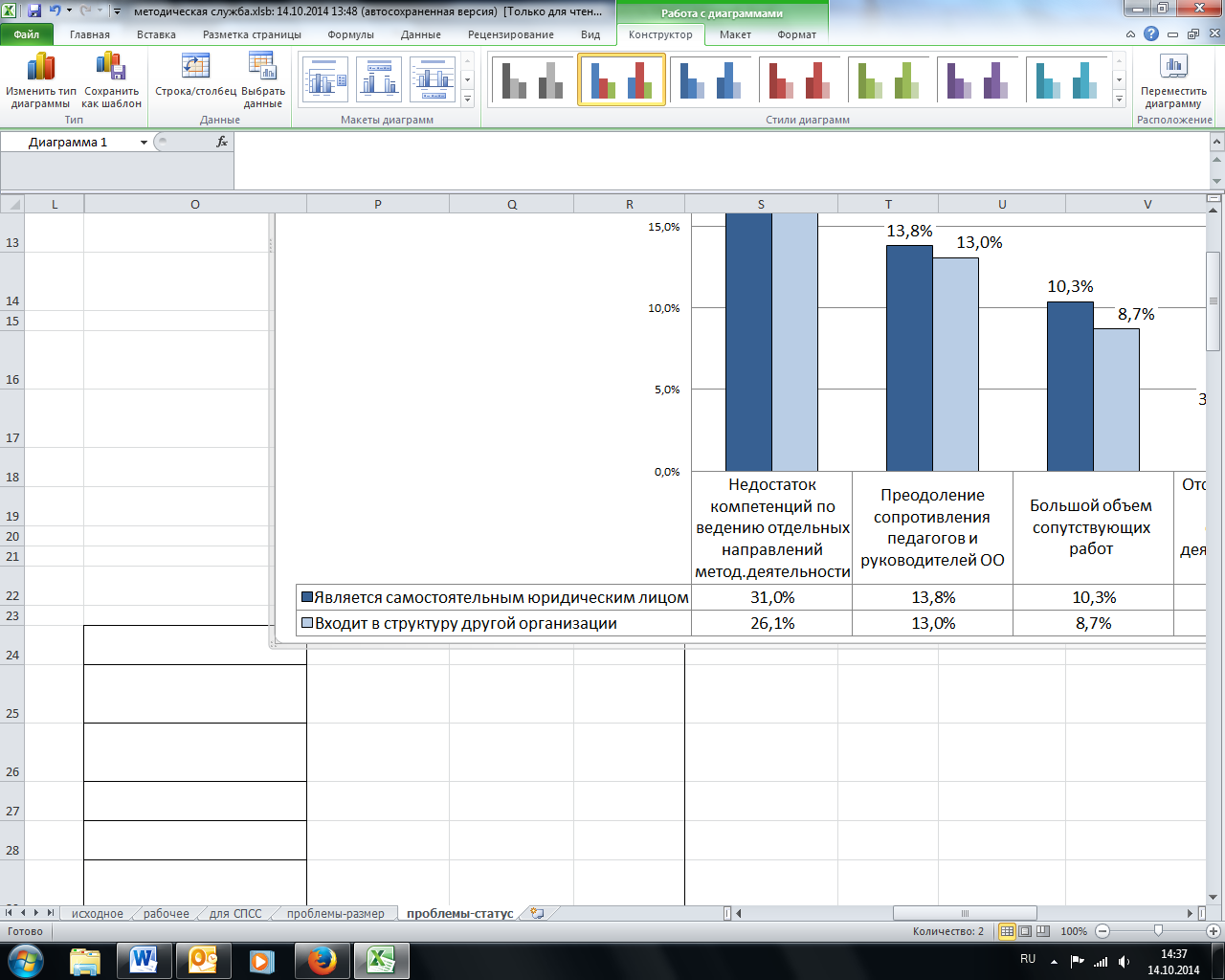 Распределение проблем ММС
Распределение проблем ММС в зависимости от их численного состава
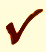 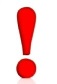 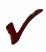 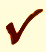 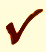 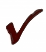 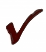 Достижения ММС
Спасибо за внимание